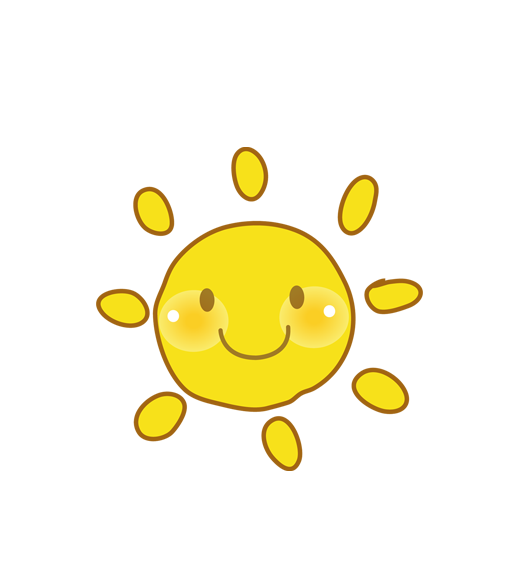 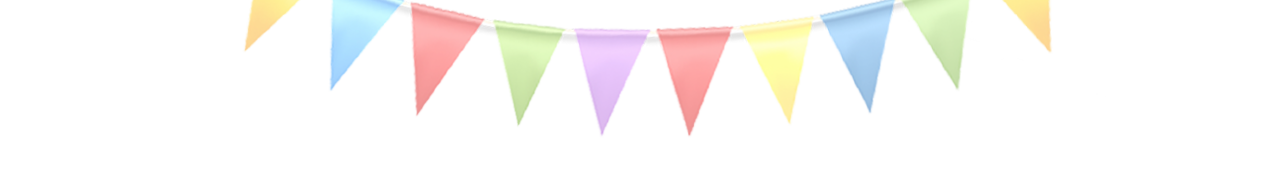 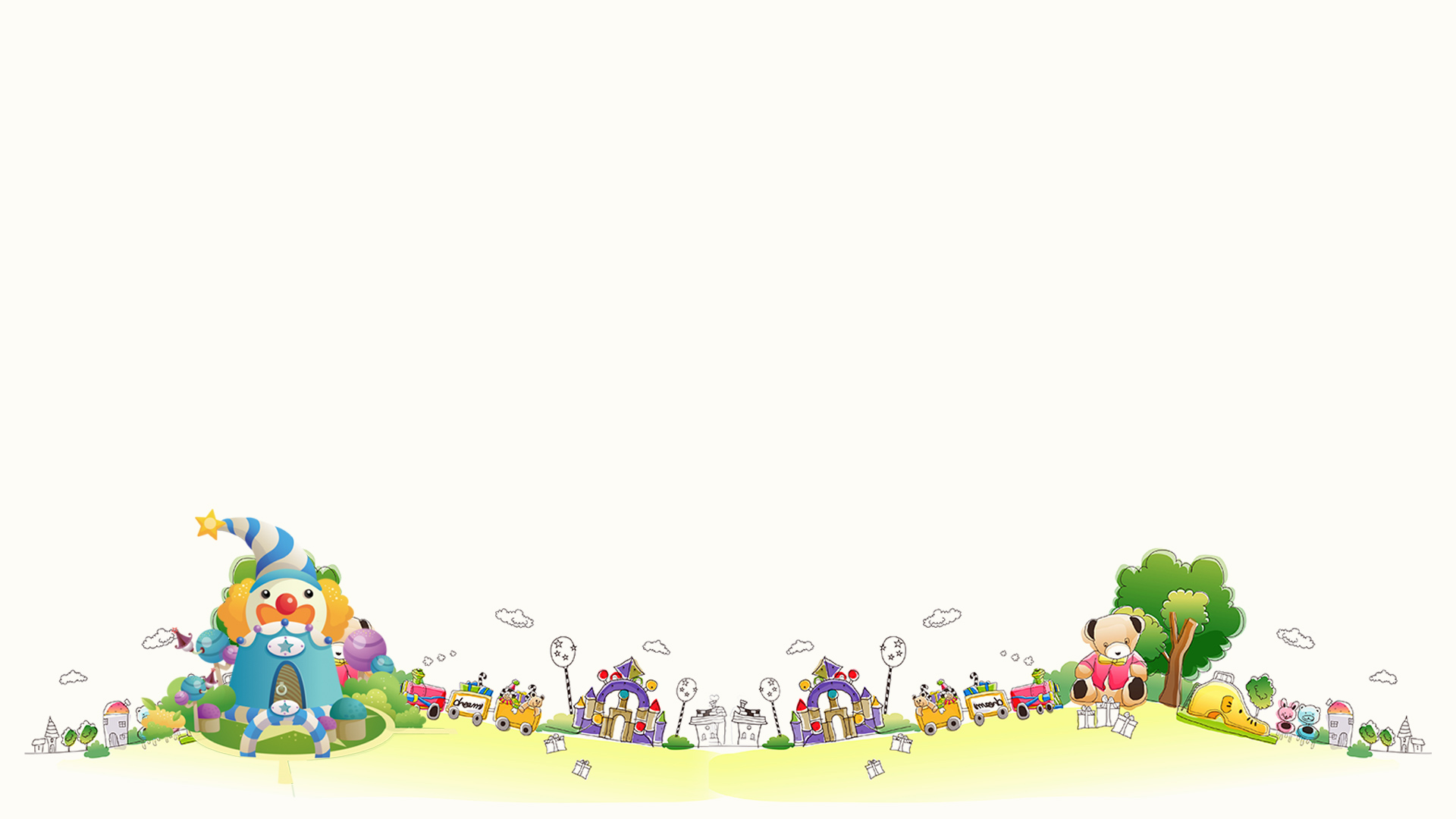 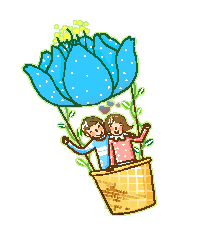 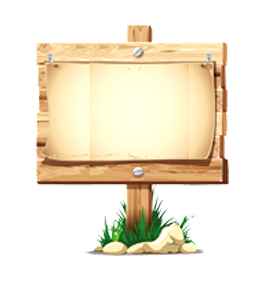 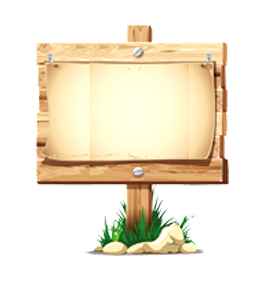 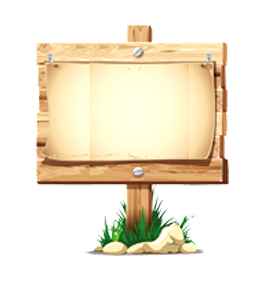 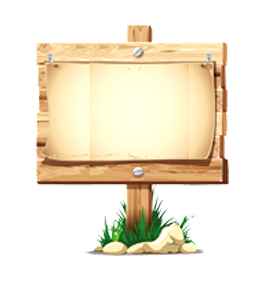 幼
儿
育
教
EARLY CHILDHOOD EDUCATION
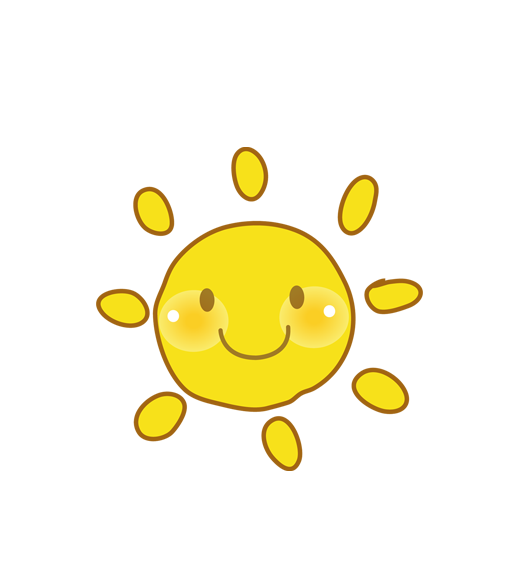 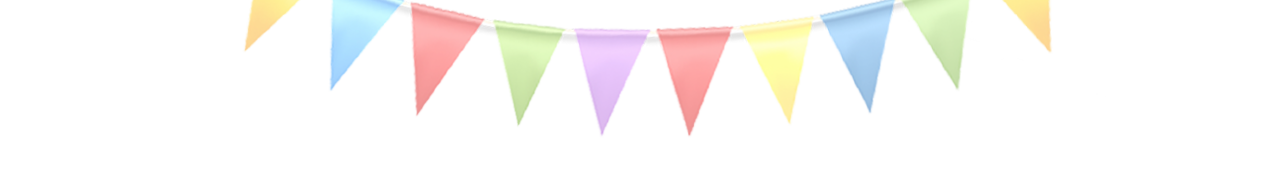 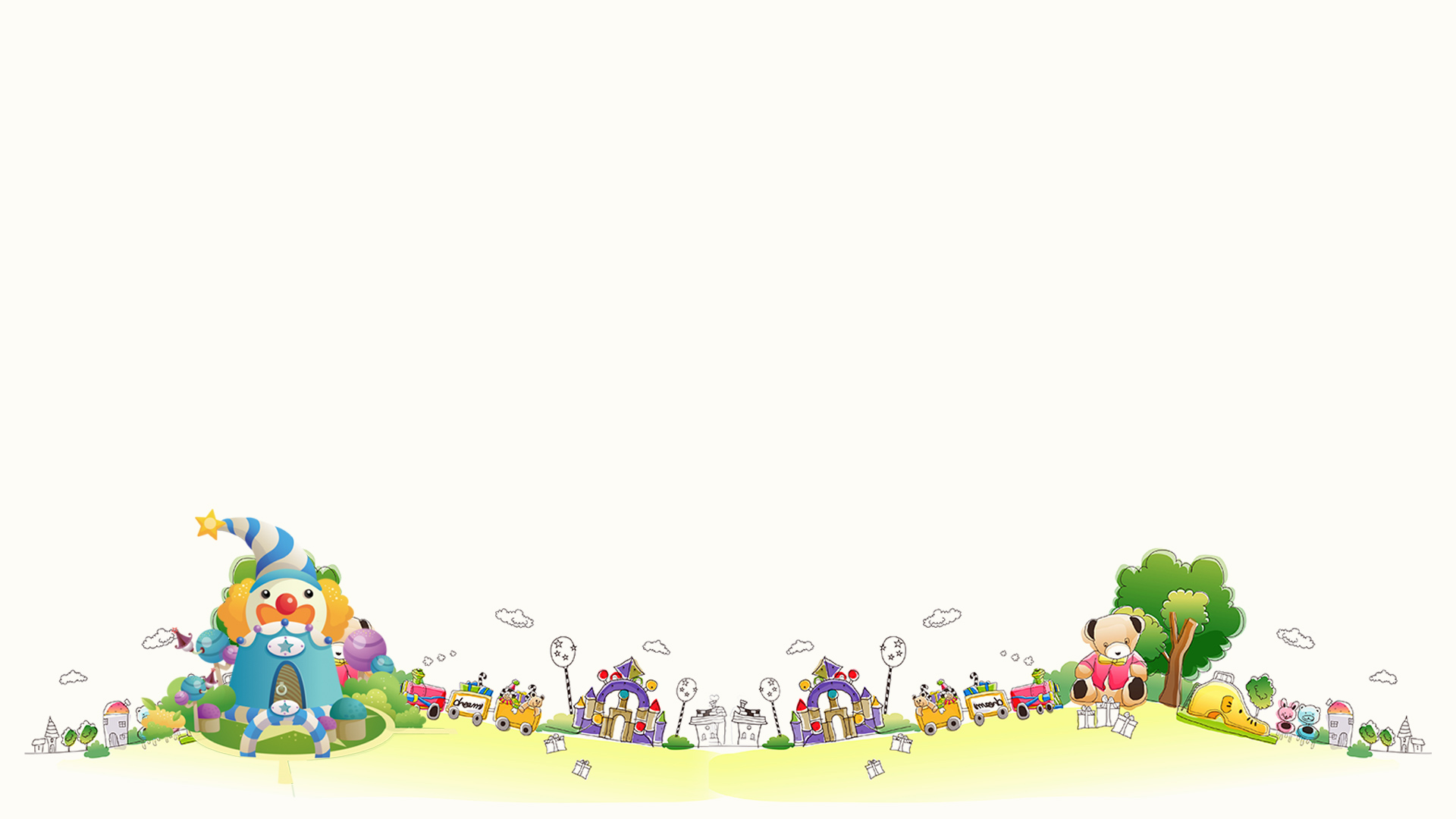 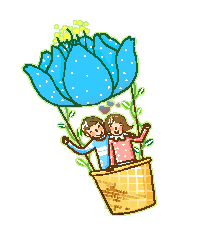 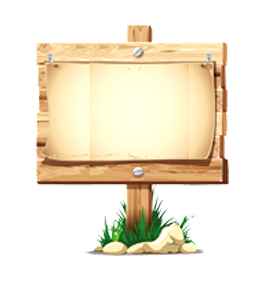 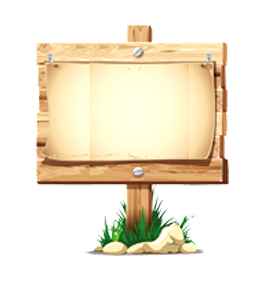 目
录
加入标题描述
ANNUAL WORK SUMMARY
加入标题描述
ANNUAL WORK SUMMARY
1
3
加入标题描述
ANNUAL WORK SUMMARY
加入标题描述
ANNUAL WORK SUMMARY
2
4
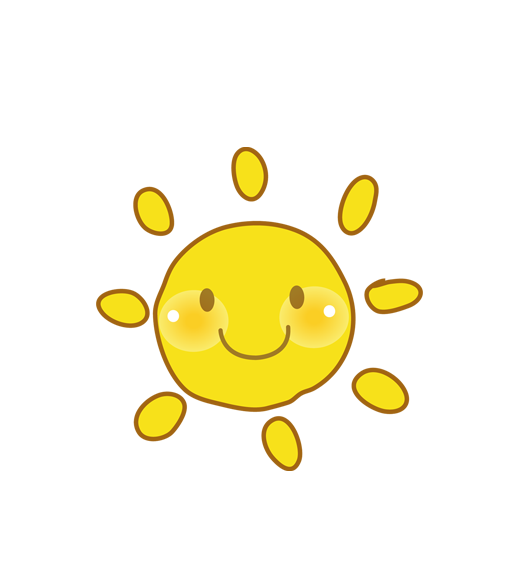 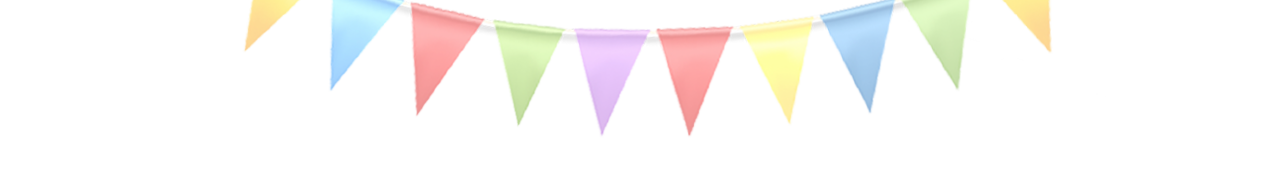 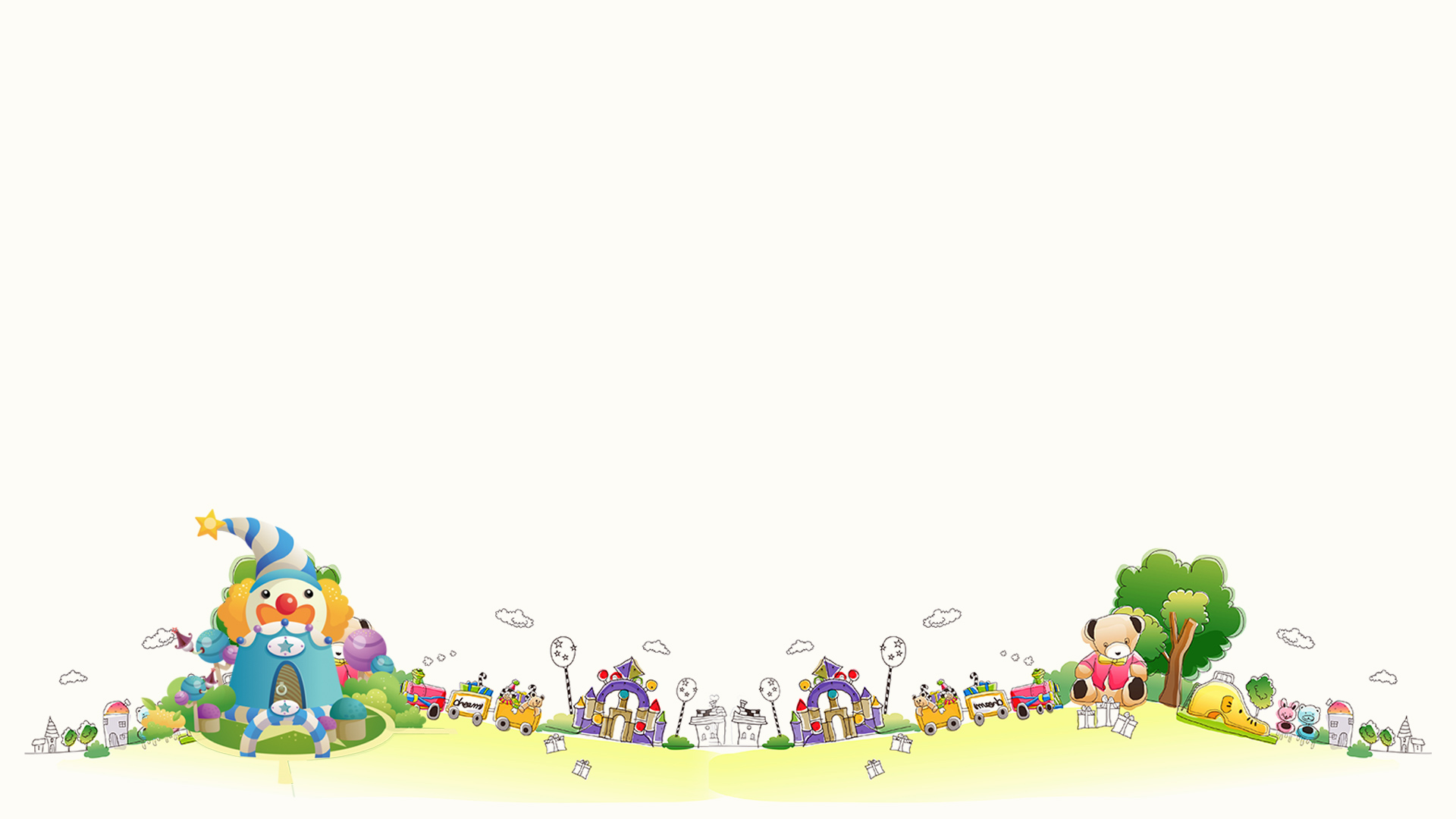 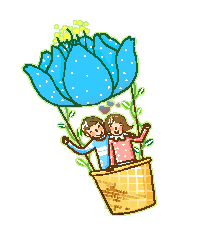 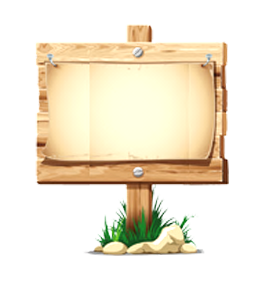 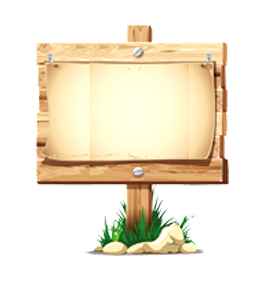 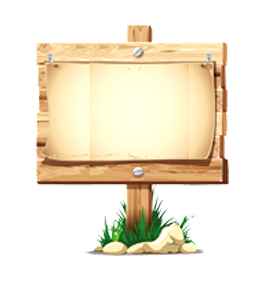 第
一
节
加入标题描述
添加相关标题文字添加相关标题文字相关标题文字
添加相关标题文字添加相关标题文字相关标题文字
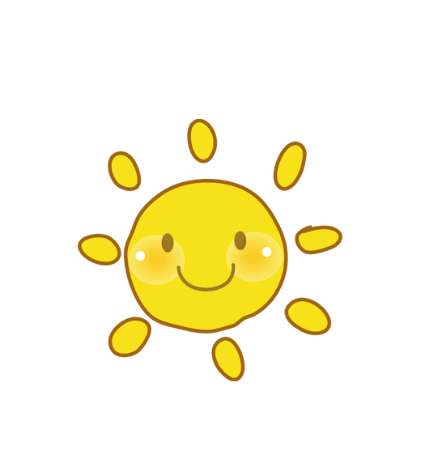 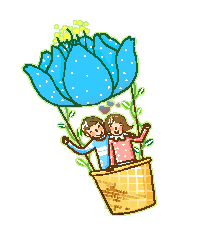 加入标题描述
CLICK TO ADD CAPTION TEXT
加入标题
加入标题
此处添加详细文本描述，建议与标题相关并符合整体语言风格，语言描述尽量简洁生动。
此处添加详细文本描述，建议与标题相关并符合整体语言风格，语言描述尽量简洁生动。
此处添加详细文本描述，建议与标题相关并符合整体语言风格，语言描述尽量简洁生动。此处添加详细文本描述，建议与标题相关并符合整体语言风格，语言描述尽量简洁生动。
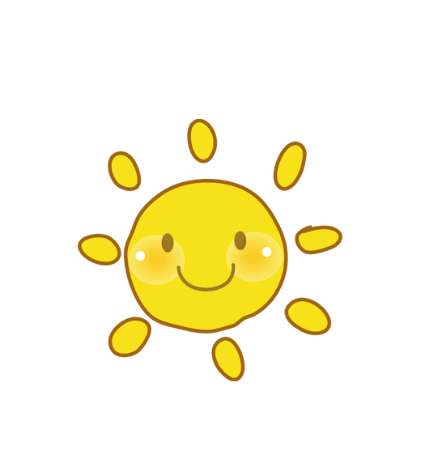 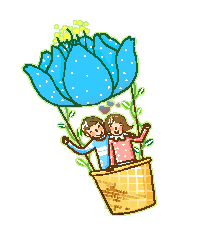 48%
22%
22%
加入标题描述
添加标题
添加标题
添加标题
CLICK TO ADD CAPTION TEXT
此处添加详细文本描述，建议与标题相关并符合整体语言风格，语言描述尽量简洁生动。
此处添加详细文本描述，建议与标题相关并符合整体语言风格，语言描述尽量简洁生动。
此处添加详细文本描述，建议与标题相关并符合整体语言风格，语言描述尽量简洁生动。
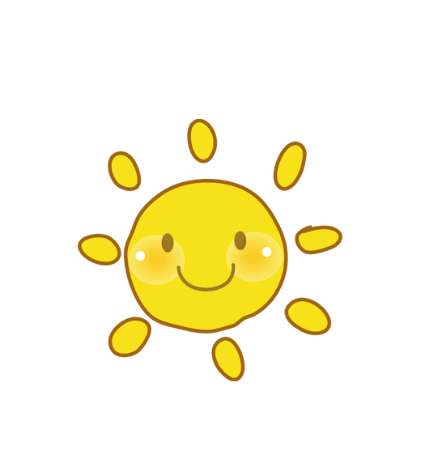 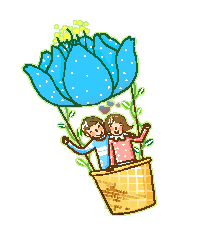 加入标题描述
CLICK TO ADD CAPTION TEXT
请替换文字内容
此处添加详细文本描述，建议与标题相关并符合整体语言风格，语言描述尽量简洁生动。
此处添加详细文本描述，建议与标题相关并符合整体语言风格，语言描述尽量简洁生动。此处添加详细文本描述，建议与标题相关并符合整体语言风格，语言描述尽量简洁生动。
此处添加详细文本描述，建议与标题相关并符合整体语言风格，语言描述尽量简洁生动。此处添加详细文本描述，建议与标题相关并符合整体语言风格，语言描述尽量简洁生动。
此处添加详细文本描述，建议与标题相关并符合整体语言风格，语言描述尽量简洁生动。
此处添加详细文本描述，建议与标题相关并符合整体语言风格，语言描述尽量简洁生动。
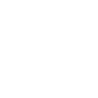 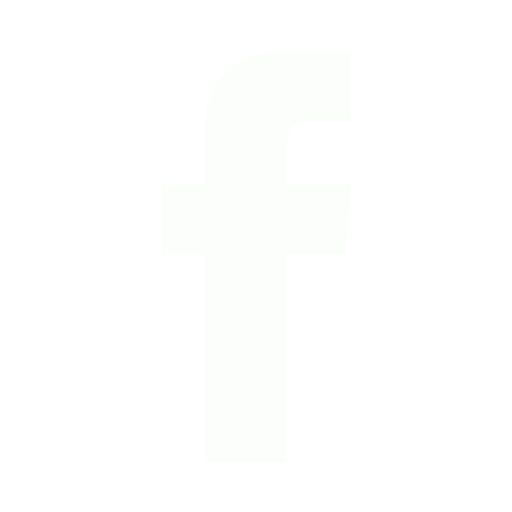 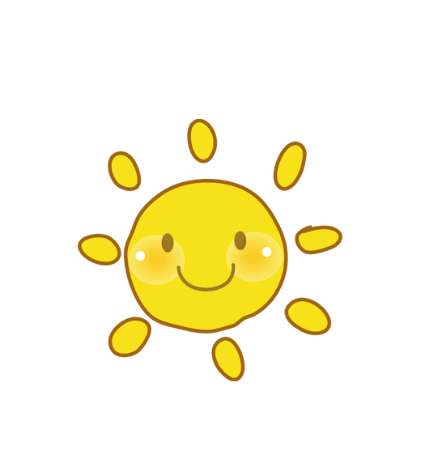 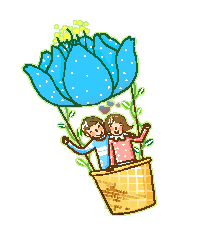 加入标题描述
CLICK TO ADD CAPTION TEXT
此处添加详细文本描述，建议与标题相关并符合整体语言风格，语言描述尽量简洁生动。
此处添加详细文本描述，建议与标题相关并符合整体语言风格，语言描述尽量简洁生动。
此处添加详细文本描述，建议与标题相关并符合整体语言风格，语言描述尽量简洁生动。
此处添加详细文本描述，建议与标题相关并符合整体语言风格，语言描述尽量简洁生动。
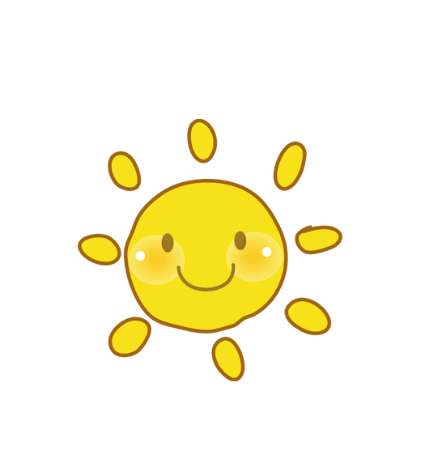 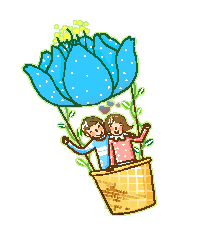 加入标题描述
CLICK TO ADD CAPTION TEXT
第一阶段
第二阶段
第三阶段
第四阶段
此处添加详细文本描述，建议与标题相关并符合整体语言风格，语言描述尽量简洁生动。
此处添加详细文本描述，建议与标题相关并符合整体语言风格，语言描述尽量简洁生动。
此处添加详细文本描述，建议与标题相关并符合整体语言风格，语言描述尽量简洁生动。
此处添加详细文本描述，建议与标题相关并符合整体语言风格，语言描述尽量简洁生动。
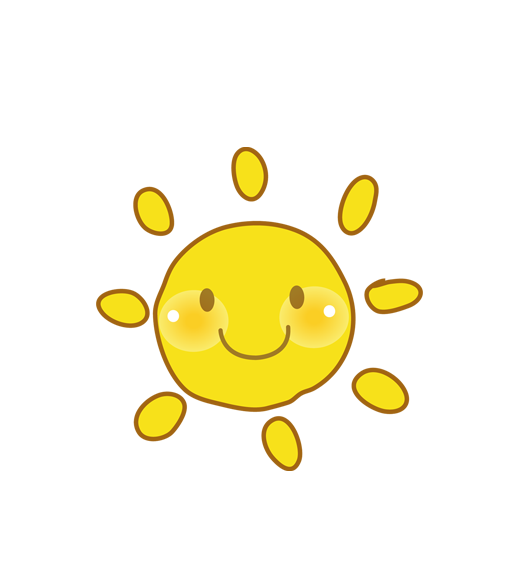 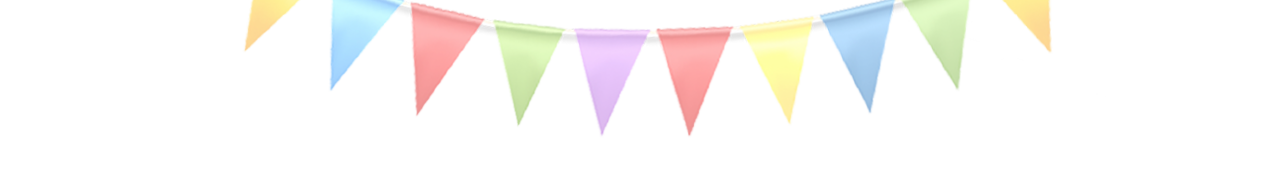 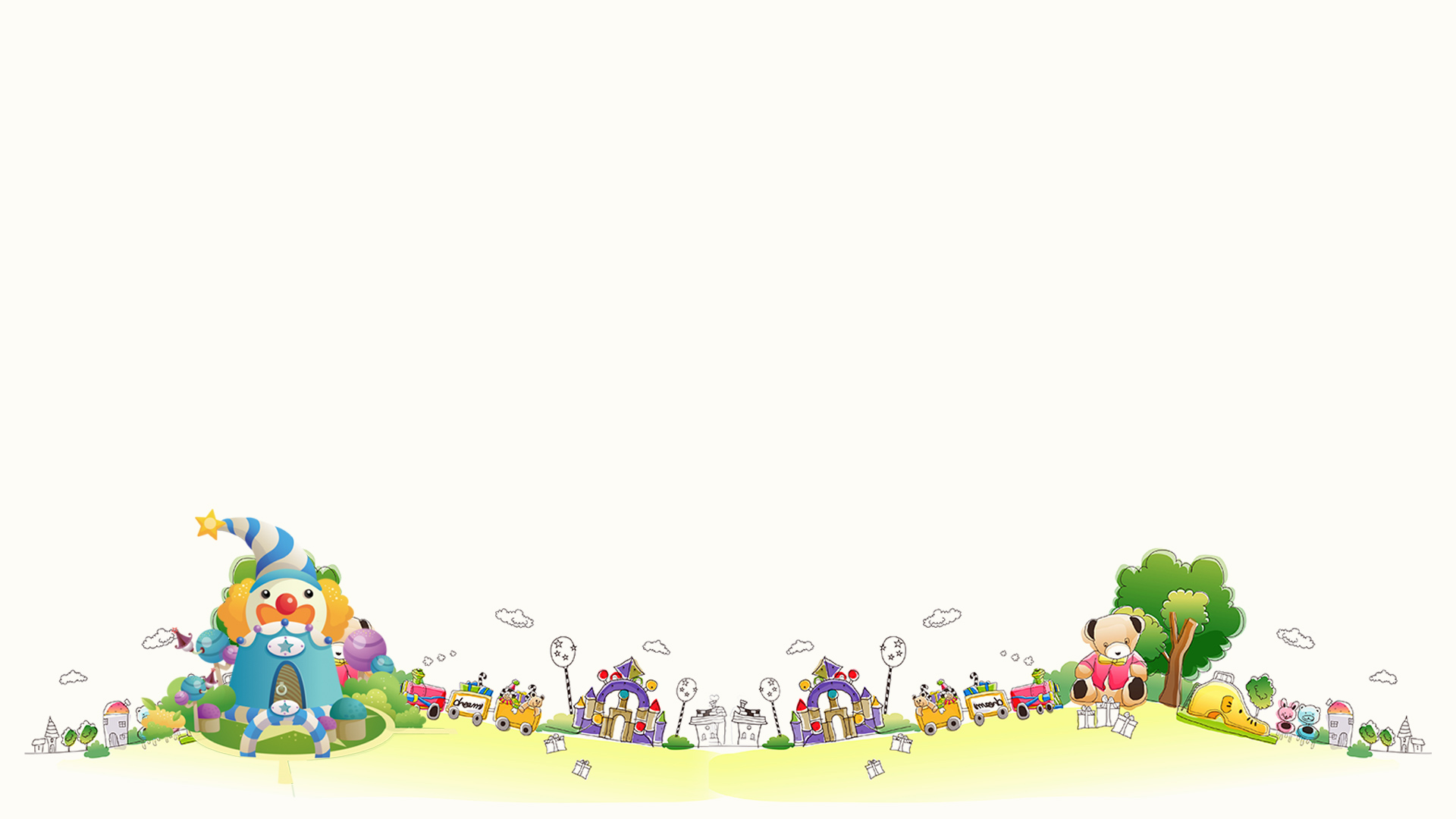 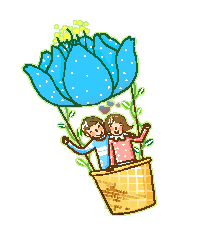 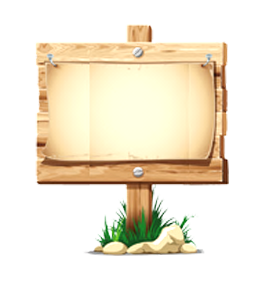 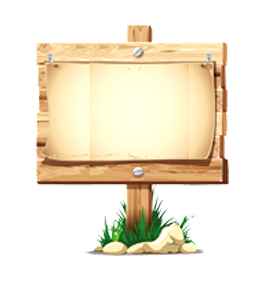 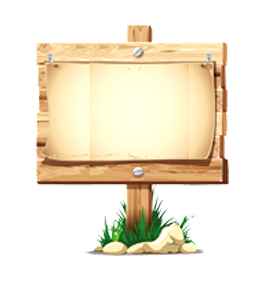 第
二
节
加入标题描述
添加相关标题文字添加相关标题文字相关标题文字
添加相关标题文字添加相关标题文字相关标题文字
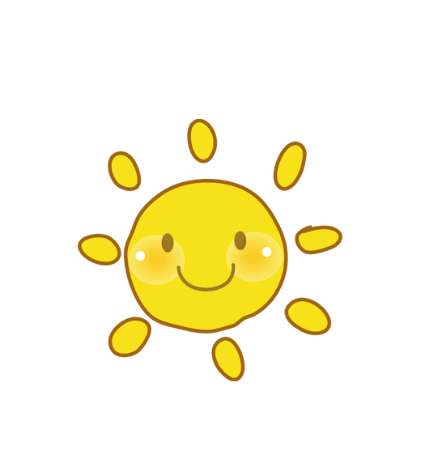 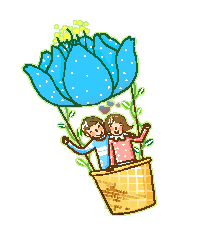 加入标题描述
CLICK TO ADD CAPTION TEXT
加入标题描述
此处添加详细文本描述，建议与标题相关并符合整体语言风格，语言描述尽量简洁生动。此处添加详细文本描述，建议与标题相关并符合整体语言风格，语言描述尽量简洁生动。
加入标题描述
此处添加详细文本描述，建议与标题相关并符合整体语言风格，语言描述尽量简洁生动。此处添加详细文本描述，建议与标题相关并符合整体语言风格，语言描述尽量简洁生动。
内容描述内容描述内容描述内  容描述内容描述内容描述内容
标题内容
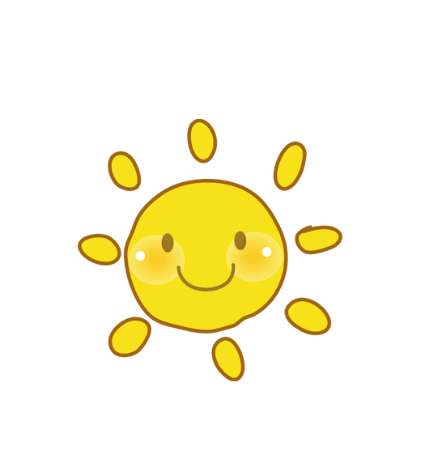 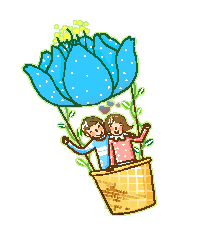 加入标题描述
CLICK TO ADD CAPTION TEXT
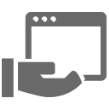 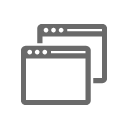 请输入您要的内容
请输入您要的内容
请输入您要的内容
请输入您要的内容
请输入您要的内容
请输入您要的内容
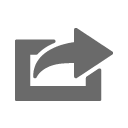 请输入您要的内容
请输入您要的内容
请输入您要的内容
请输入您要的内容
请输入您要的内容
请输入您要的内容
右键点击图片选择设置图片格式可直接替换图片。您的内容打在这里，或者通过复制您的文本后，在此框中选择粘贴。在此录入上述图表的综合描述说明在此录入上述图表的综合描述说明。
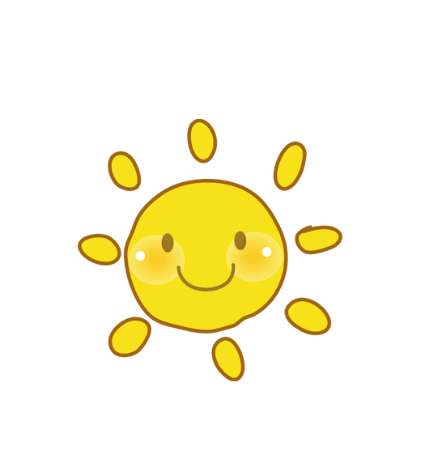 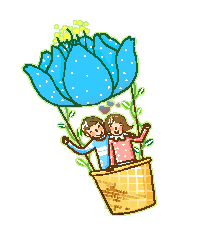 加入标题描述
CLICK TO ADD CAPTION TEXT
加入你的文字描述，加入你的加入你的文字描述！
加入你的文字描述，加入你的加入你的文字描述！
加入你的文字描述，加入你的加入你的文字描述！
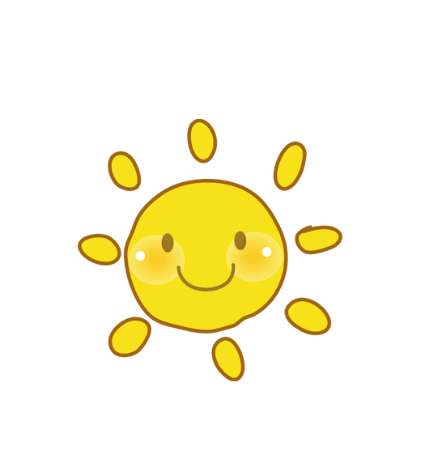 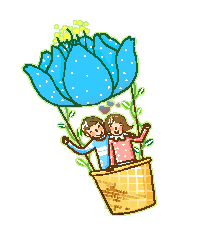 加入标题描述
CLICK TO ADD CAPTION TEXT
添加标题
此处添加详细文本描述，建议与标题相关并符合整体语言风格，语言描述尽量简洁生动。
25%
添加标题
此处添加详细文本描述，建议与标题相关并符合整体语言风格，语言描述尽量简洁生动。
55%
添加标题
此处添加详细文本描述，建议与标题相关并符合整体语言风格，语言描述尽量简洁生动。
20%
添加标题
此处添加详细文本描述，建议与标题相关并符合整体语言风格，语言描述尽量简洁生动。
80%
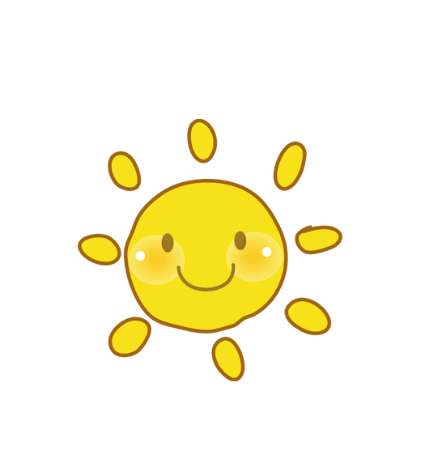 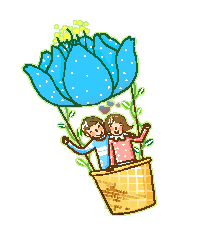 加入标题描述
CLICK TO ADD CAPTION TEXT
加入标题
您的内容打在这里，或者通过复制您的文本后，在此框中选择粘贴，并选择只保留文字。您的内容打在这里，或者通过复制您的文本后，在此框中选择粘贴，并选择只保留文字。
加入标题
您的内容打在这里，或者通过复制您的文本后，在此框中选择粘贴，并选择只保留文字。您的内容打在这里，或者通过复制您的文本后，在此框中选择粘贴，并选择只保留文字。
加入标题
您的内容打在这里，或者通过复制您的文本后，在此框中选择粘贴，并选择只保留文字。您的内容打在这里，或者通过复制您的文本后，在此框中选择粘贴，并选择只保留文字。
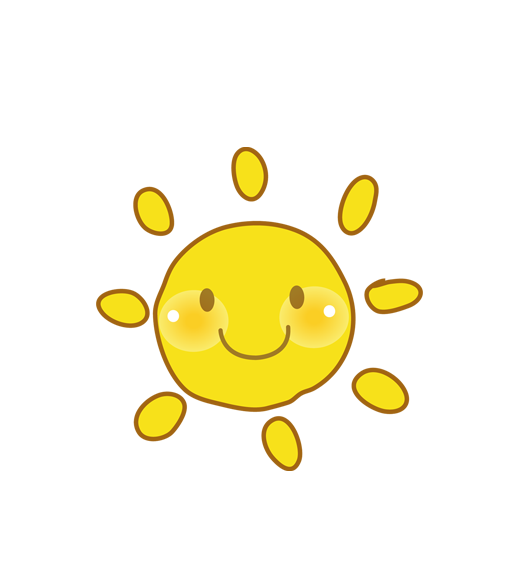 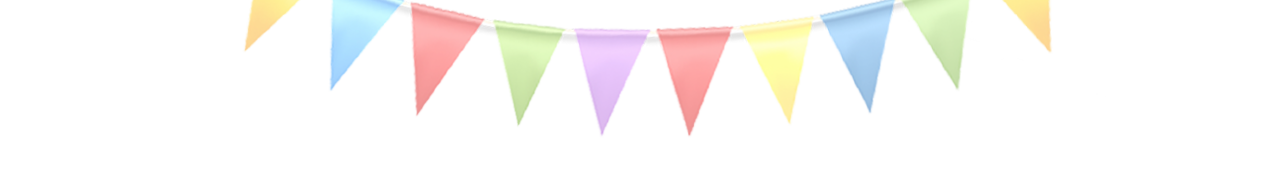 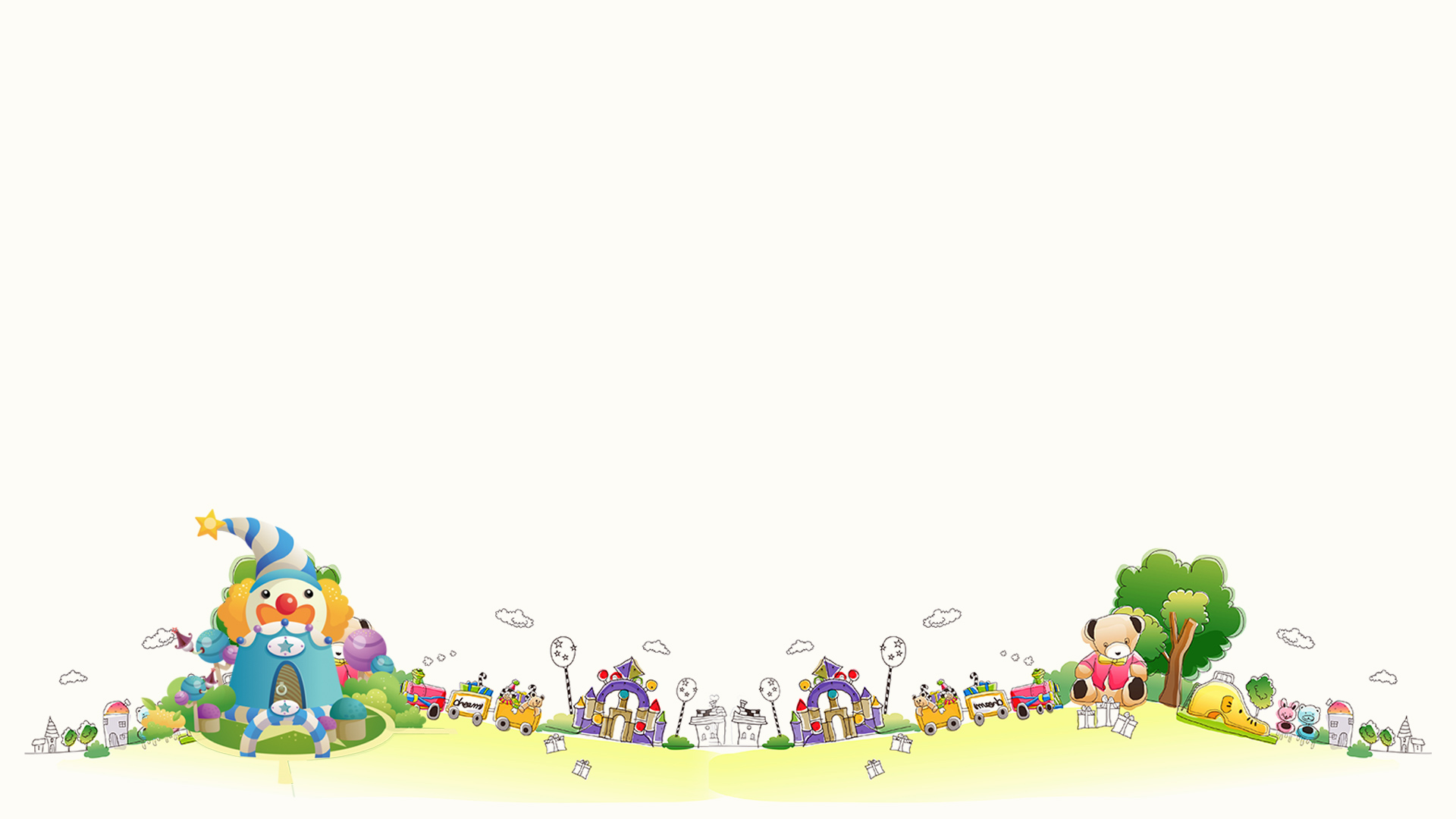 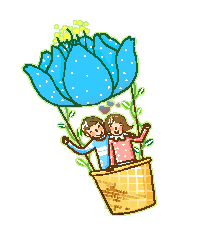 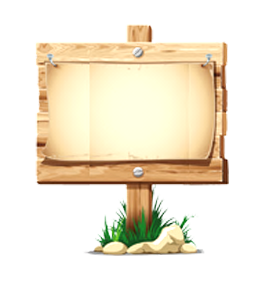 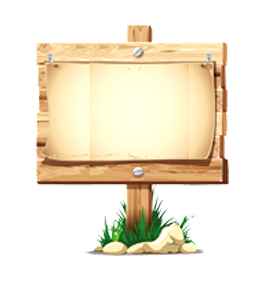 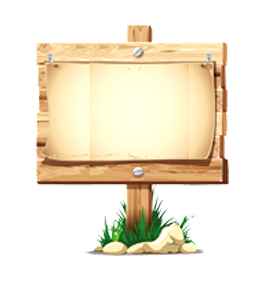 第
三
节
加入标题描述
添加相关标题文字添加相关标题文字相关标题文字
添加相关标题文字添加相关标题文字相关标题文字
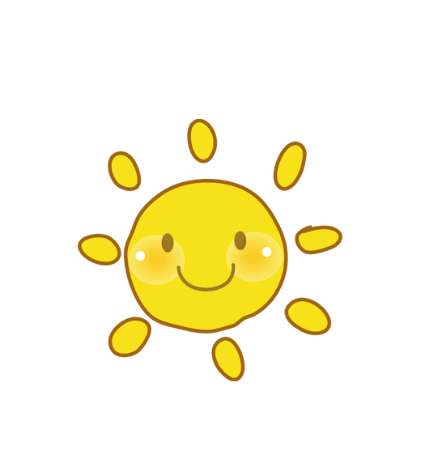 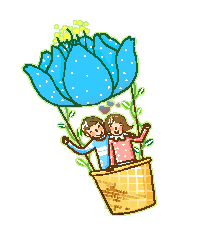 加入标题描述
CLICK TO ADD CAPTION TEXT
此处添加详细文本描述，建议与标题相关并符合整体语言风格，语言描述尽量简洁生动。此处添加详细文本描述，建议与标题相关并符合整体语言风格，语言描述尽量简洁生动。
回首过去，激情满怀，展望未来，任重道远。站在新的历史起点上，我们必须清醒地看到前进中的困难与挑战，正视自身存在的差距与不足，以更加坚定的信念、
此处添加详细文本描述，建议与标题相关并符合整体语言风格，语言描述尽量简洁生动。此处添加详细文本描述，建议与标题相关并符合整体语言风格，语言描述尽量简洁生动。
此处添加详细文本描述，建议与标题相关并符合整体语言风格，语言描述尽量简洁生动。此处添加详细文本描述，建议与标题相关并符合整体语言风格，语言描述尽量简洁生动。
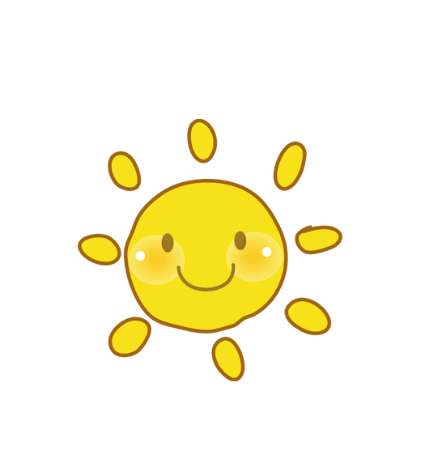 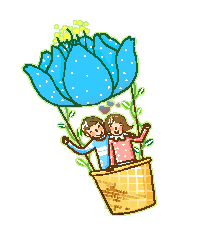 加入标题描述
CLICK TO ADD CAPTION TEXT
加入你的标题描述
加入你的标题描述
加入你的标题描述
此处添加详细文本描述，建议与标题相关并符合整体语言风格，语言描述尽量简洁生动。
此处添加详细文本描述，建议与标题相关并符合整体语言风格，语言描述尽量简洁生动。
此处添加详细文本描述，建议与标题相关并符合整体语言风格，语言描述尽量简洁生动。
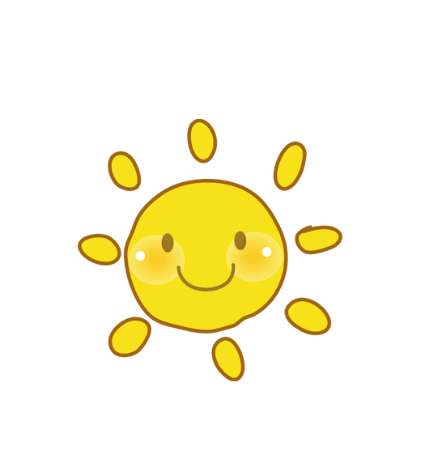 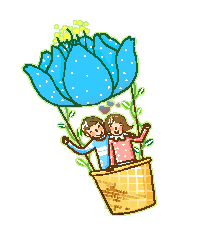 加入标题描述
CLICK TO ADD CAPTION TEXT
点击输入简要文本内容，文字内容需概况精炼的说明
您的内容打在这里，或者通过复制您的文本后，在此框中选择粘贴，并选择只保留文字。
点击输入简要文本内容，文字内容需概况精炼的说明
您的内容打在这里，或者通过复制您的文本后，在此框中选择粘贴，并选择只保留文字。
点击输入简要文本内容，文字内容需概况精炼的说明
您的内容打在这里，或者通过复制您的文本后，在此框中选择粘贴，并选择只保留文字。
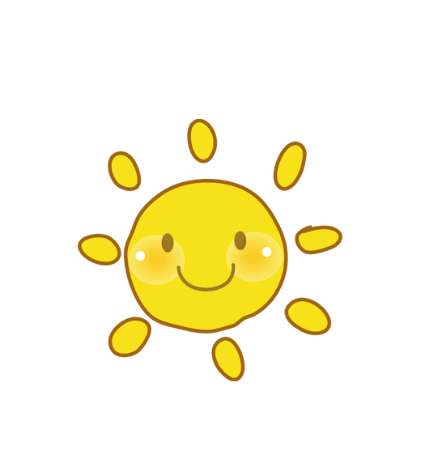 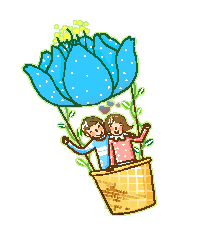 加入标题描述
CLICK TO ADD CAPTION TEXT
加入标题描述

此处添加详细文本描述，建议与标题相关并符合整体语言风格，语言描述尽量简洁生动。
加入标题描述

此处添加详细文本描述，建议与标题相关并符合整体语言风格，语言描述尽量简洁生动。
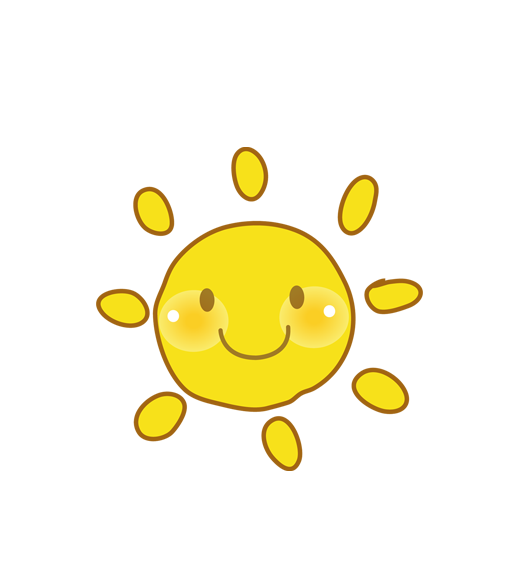 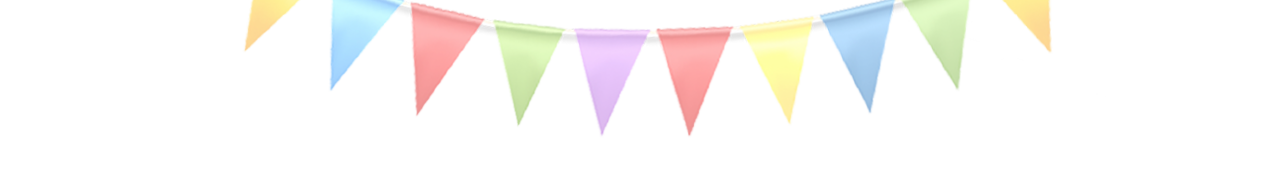 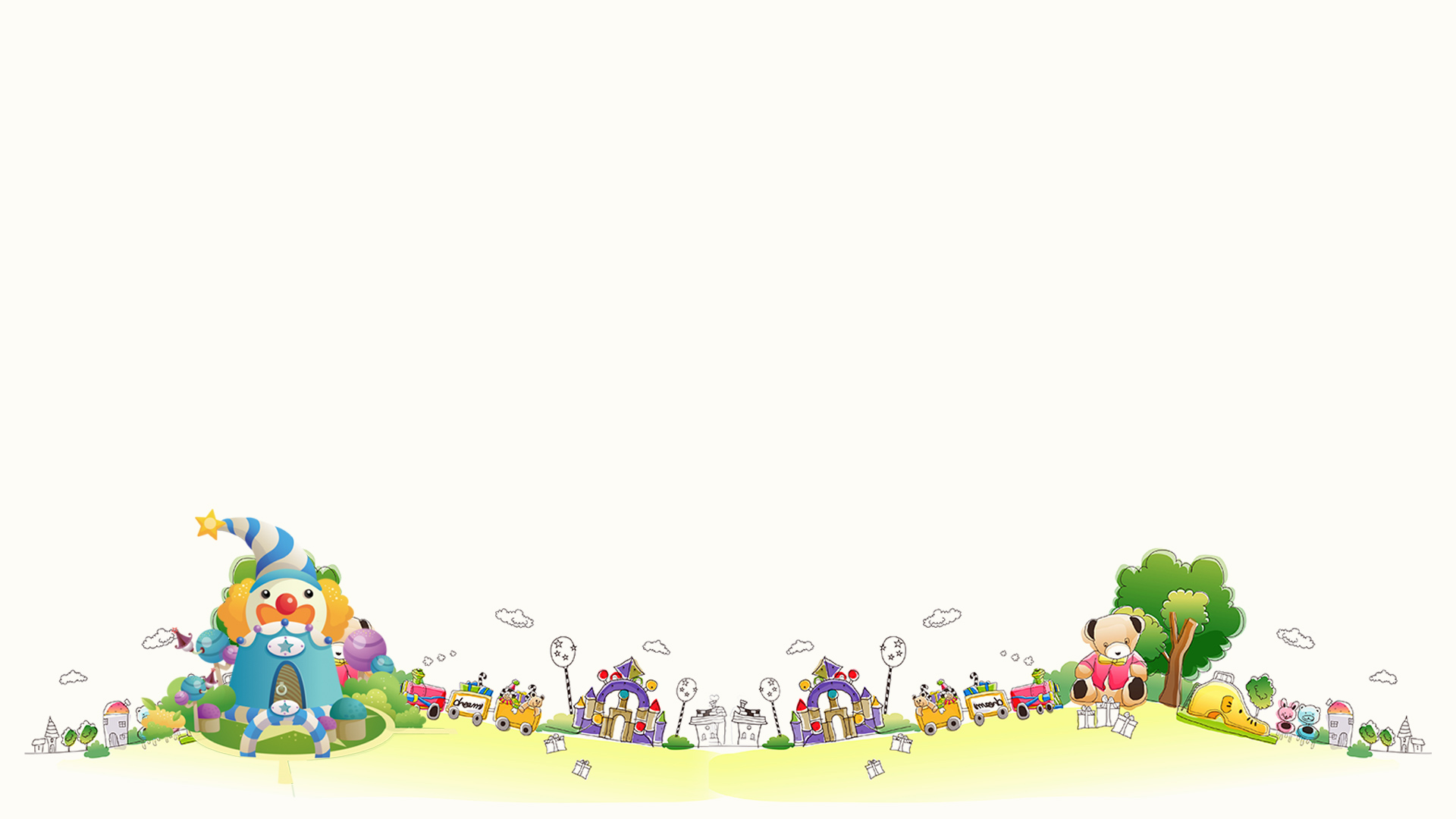 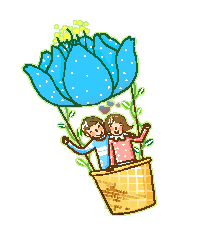 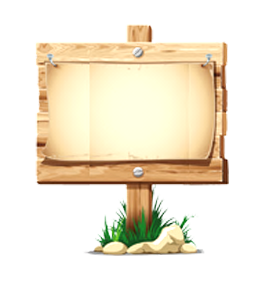 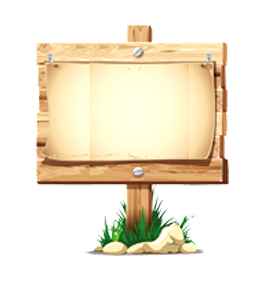 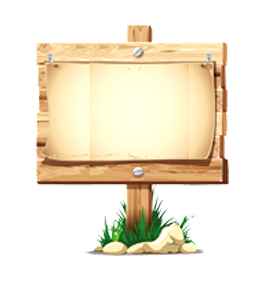 第
四
节
加入标题描述
添加相关标题文字添加相关标题文字相关标题文字
添加相关标题文字添加相关标题文字相关标题文字
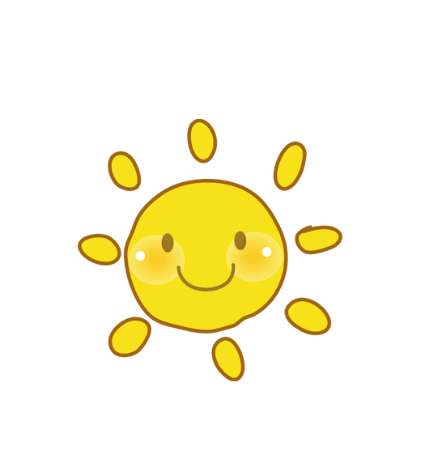 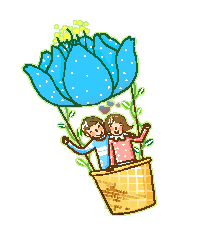 加入标题描述
CLICK TO ADD CAPTION TEXT
加入标题描述
加入标题描述
春种一粒粟,秋收万颗籽，点滴进步，成就价值是我们的一贯的追求。春种一粒粟,秋收万颗籽，点滴进步，成就价值是我们的一贯的追求。春种一粒粟,秋收万颗籽，点滴进步，成就价值是我们的一贯的追求。
春种一粒粟,秋收万颗籽，点滴进步，成就价值是我们的一贯的追求。春种一粒粟,秋收万颗籽，点滴进步，成就价值是我们的一贯的追求。春种一粒粟,秋收万颗籽，点滴进步，成就价值是我们的一贯的追求。
单击此处添加标题
春种一粒粟,秋收万颗籽，点滴进步，成就价值是我们的一贯的追求。春种一粒粟,秋收万颗籽，点滴进步，成就价值是我们的一贯的追求。春种一粒粟,秋收万颗籽，点滴进步，成就价值是我们的一贯的追求。
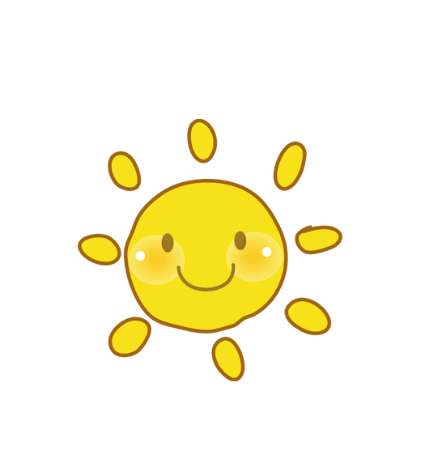 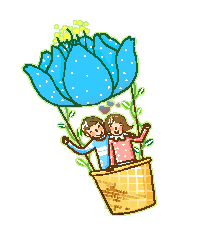 加入标题描述
CLICK TO ADD CAPTION TEXT
加入标题
您的内容打在这里，或者通过复制您的文本后，在此框中选择粘贴，并选择只保留文字。
您的内容打在这里，或者通过复制您的文本后，在此框中选择粘贴，并选择只保留文字。
加入标题
加入标题
加入
标题
您的内容打在这里，或者通过复制您的文本后，在此框中选择粘贴，并选择只保留文字。
您的内容打在这里，或者通过复制您的文本后，在此框中选择粘贴，并选择只保留文字。
加入标题
加入标题
您的内容打在这里，或者通过复制您的文本后，在此框中选择粘贴，并选择只保留文字。
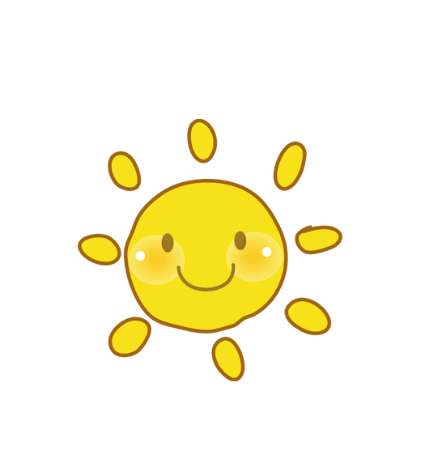 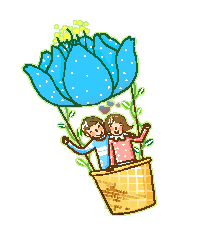 加入标题描述
CLICK TO ADD CAPTION TEXT
1
加入标题描述
您的内容打在这里，或者通过复制您的文本后，在此框中选择粘贴。
2
加入标题描述
您的内容打在这里，或者通过复制您的文本后，在此框中选择粘贴。
3
加入标题描述
您的内容打在这里，或者通过复制您的文本后，在此框中选择粘贴。
4
加入标题描述
您的内容打在这里，或者通过复制您的文本后，在此框中选择粘贴。
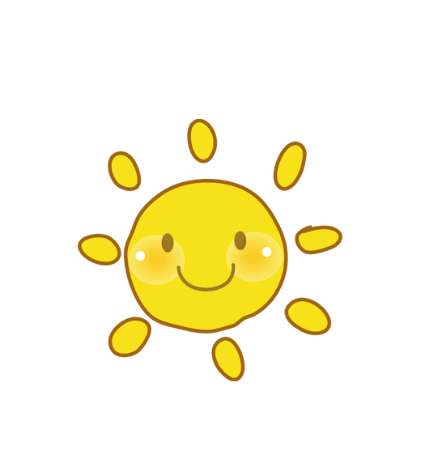 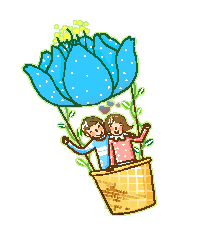 加入标题描述
CLICK TO ADD CAPTION TEXT
加入标题
加入标题
加入你的文字描述，加入你的文字描述，加入你的
加入你的文字描述！
加入你的文字描述，加入你的文字描述，加入你的
加入你的文字描述！
加入标题
加入标题
加入你的文字描述，加入你的文字描述，加入你的
加入你的文字描述！
加入你的文字描述，加入你的文字描述，加入你的
加入你的文字描述！
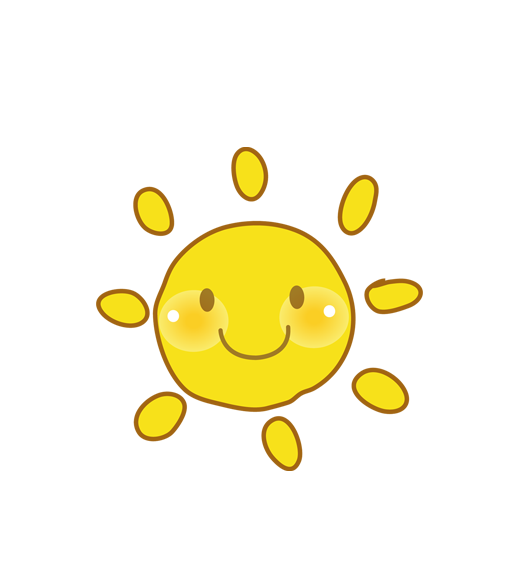 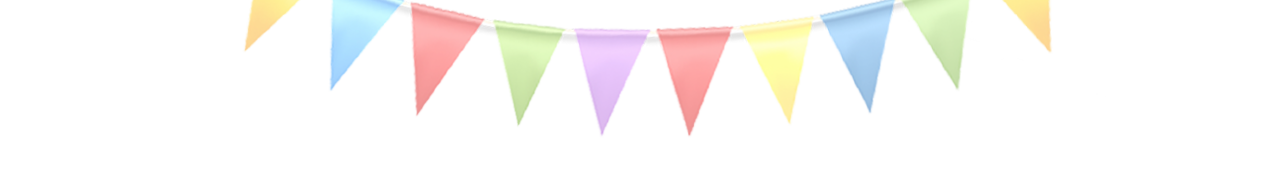 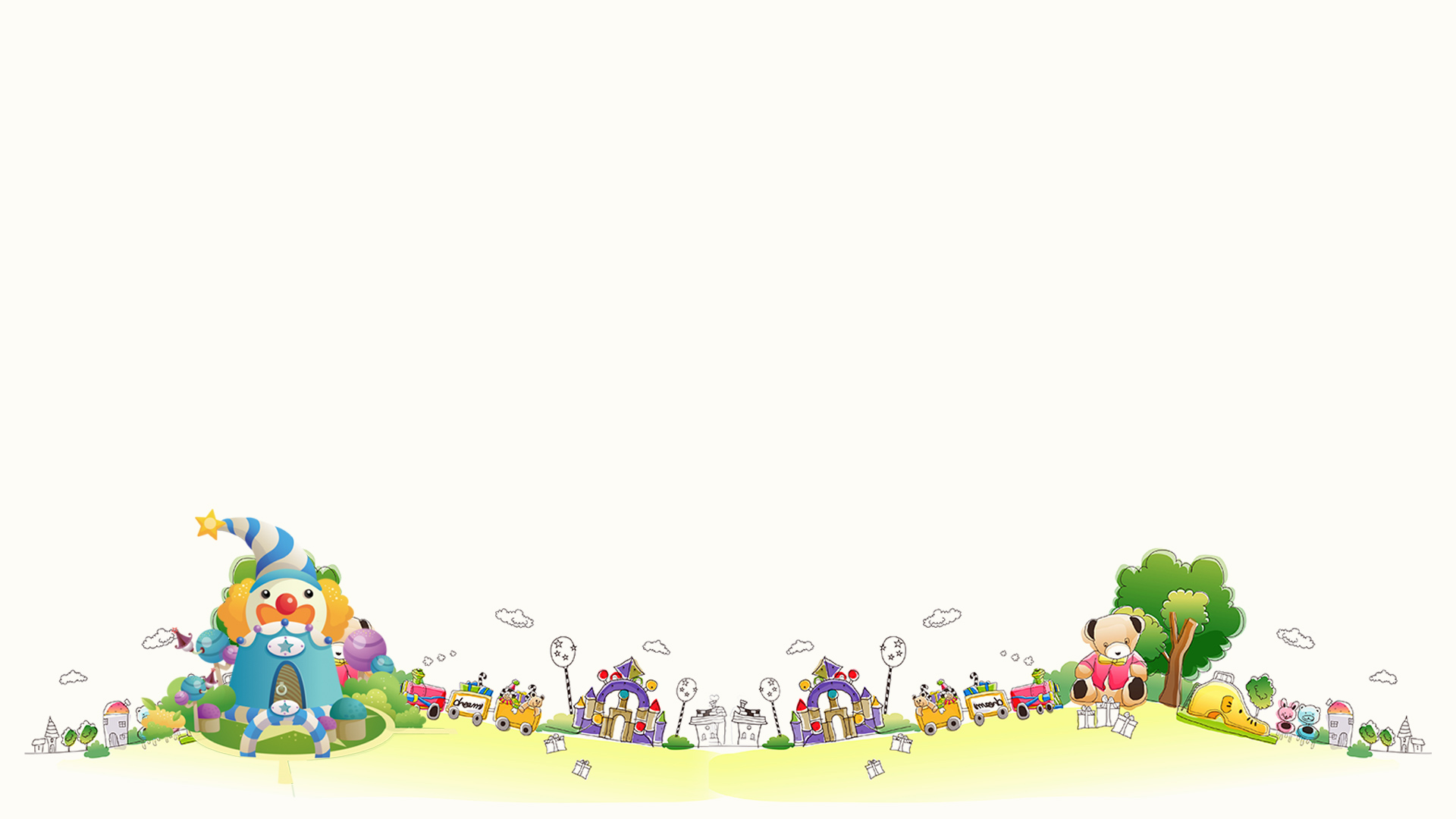 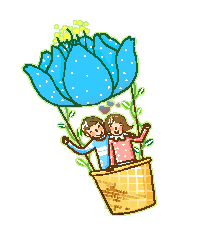 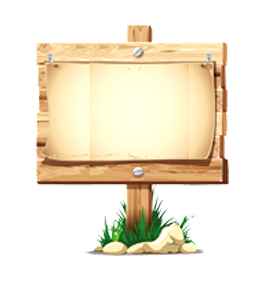 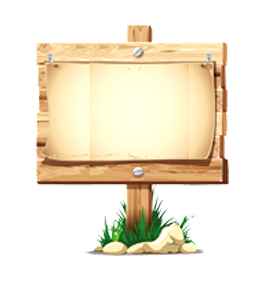 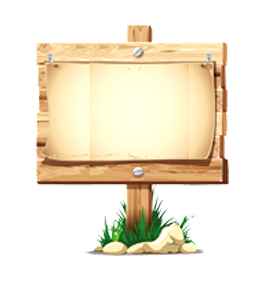 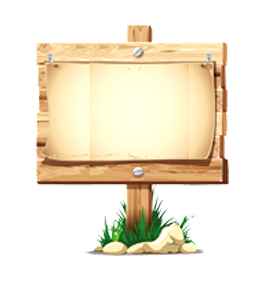 谢
谢
看
观
EARLY CHILDHOOD EDUCATION